ТЕМА  1
Головні етапи розвитку українського мовознавства.
 Досягнення й проблеми українського мовознавства на поч. ХХІ століття
1.	Предмет і завдання курсу  «Актуальні питання сучасної філології». Зв'язок курсу з іншими дисциплінами.
2.	Основні етапи розвитку українського мовознавства. 	
3.	Розвиток українського мовознавства XIX століття. 
4.	Розвиток українського мовознавства І пол. ХХст.	
Розвиток українського мовознавства II пол. ХХст.   
Лінгвістична криза к.ХХ -поч.ХХІ століття. Зміна парадигми  сучасного українського мовознавства.
Література:
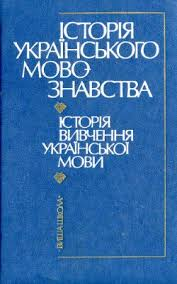 1.	Алефиренко Н.С. Современные проблемы науки о языке: Учебное пособие / Н. Ф. Алефиренко. − М.: Флінта: Наука, 2005. − 416с.
2.	Бевзенко С.П. Історія українського мовознавства: Історія вивчення української мови. − К.: Вища школа, 1991.  − 231с.
3.	Гольденберг Г.І., Королевич М.Ф. Українська мова: Бібліографічний покажчик (1918- 1961). − 1963. − 300с.
4.	Єрмоленко С. Я. Аспекти дослідження літературної мови // Мова і культура нації. − Львів, 1990.
5.	Жовтобрюх М.А. Нарис історії українського радянського мовознавства (1918-1941). − К.: Наук, думка, 1991. − 257с.
7.	Загнітко А.П. Сучасні лінгвістичні теорії: Монографія. - Вид. 2-ге, випр. і доп. − Донецьк: TOB „Юго-Восток, Лтд", 2007. − 219 с.
8.	Німчук В.В. Мовознавство на Україні у ХУІ-ХУПІ ст. − К.: Наук, думка, 1985.
9.	Селіванова О. Актуальні напрями сучасної лінгвістики (аналітичний огляд). − К.: Вид- во Укр. фітосоціологічного центру, 1999. − 148с.
10.	Селіванова О.О. Сучасна лінгвістика: напрями та проблеми: підручник. − Полтава: Довкілля-К, 2008. − 712 с.
11.	Українська мова: Енциклопедія / Редкол.: В.М.Русанівський, О.О.Тараненко (співголови), М.П. Зяблюкта ін. − К.: Укр. енцикл., 2002. − 752с.
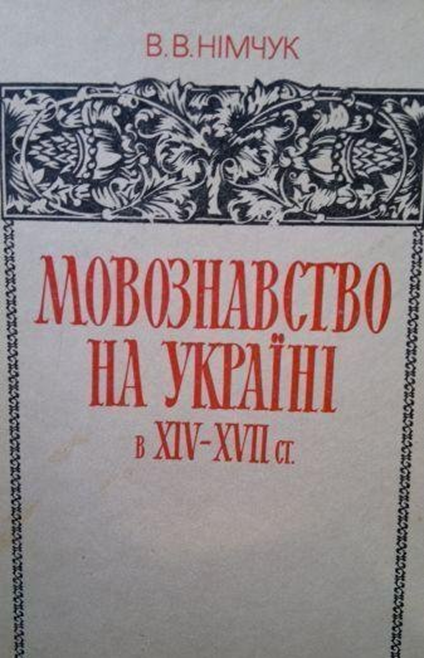 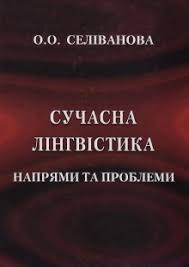 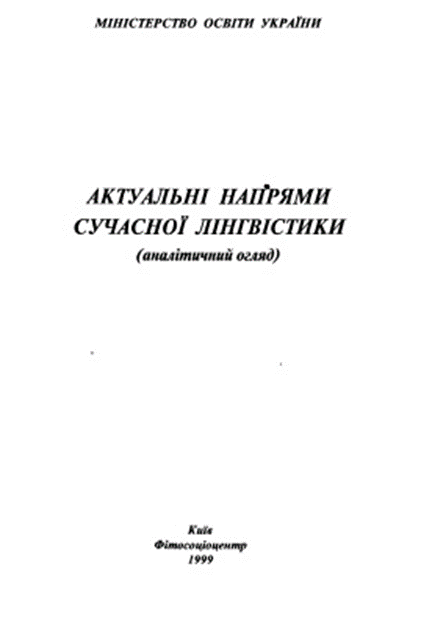 ДОДАТКОВА:
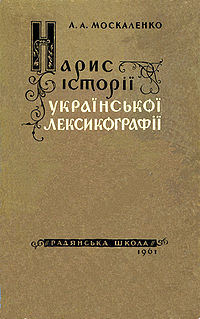 1.Актуальные проблемы современной лингвистики: учеб. пособие / Сост. Л.Н.Чурилина. − 2-е узд., испр. − М.: Флинта: Наука, 2007. − 416с.
2.Аверина С.А., Азарова И.В., Алексеева ЕЛ. и др. Прикладное языкознание. − СПб., 1996.
3.	Культура української мови: Бібліографічний покажчик (1985 - 1990). − Львів: ЛДУ, 1991. − 72с.
4.	Мовознавство на Україні за 50 років. - К.: Наукова думка, 1967. – С.103-127.
5.	Москаленко A.A. Нарис історії українського алфавіту і правопису. − Одеса, 1958.
6.	Павлюк М.В. Основні етапи розвитку українського мовознавства дожовтневого періоду. − К., Одеса: Вища школа. Головне видавництво, 1978.
7.	Русанівський В.М. Методологія, теорія і часткові методи лінгвістичних досліджень // Мовознавство. − 1975. − № 2. − С.3-11.
8.	Русанівський В.М. Розвиток мовознавства в УРСР 1967-1977.  − К.: Наук, думка, 1980. − 245с.
9.	Русанівський В.М. Становлення і розвиток системи правопису // Мовознавство на Україні за 50 років. − К.: Наук. думка, 1967.
10.	Скаб М.С. Шляхи і методи дослідження української мови як найважливішого засобу вираження ментальності українців // Проблеми історії та культури української мови: 36. наук, праць. − Чернівці: Рута, 1995. − С.16-24.
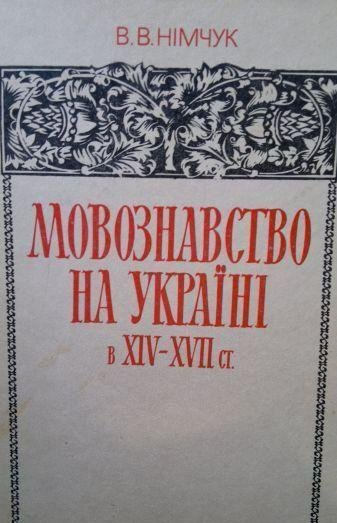 ПИТАННЯ 2 ГОЛОВНІ етапи розвитку українського мовознавства. Розвиток українського мовознавства XIX століття
Періоди розвитку  українського мовознавства
Порівняльно-історичне мовознавство. Перший період (20-70-ті роки ХІХ ст.)
Молодограматизм. Другий період порівняльно-історичного мовознавства (1870-1900-ті роки).
Третій період історії мовознавства. Кінець ХІХ – перша чверть ХХ ст.
Четвертий період мовознавства. Виникнення нових напрямів (з 20-х до 70-х років ХХ ст.).
Сучасний період в історії мовознавства. 70-ті роки ХХ ст. – поч. ХХІ ст.
Античність 
висувається проблема суті імен, їх співвідношення зі світом речей; дискутуються критерії правильності імен; 
обговорюються принципи норми, які виводять із канонічних текстів;
на основі цих норм створюють граматики;
Середньовіччя
розповсюдження світових релігій та необхідність засвоєння конфесійних мов і текстів стимулює створення “нових” граматик на основі античного граматичного канону;
формування ідеї суцільної природи мови й розвиток семантичних проблем мови; 
Середньовіччя(Антропоцентризм)
 якісно новий підхід до рідної мови й формування пов’язаної з цим специфічної проблематики;
 розквіт національних держав та укладання національних граматик і словників;
Порівняльно-історичне мовознавство 
визнання принципів історизму й еволюції мови;
аналіз мови з урахуванням закономірностей її розвитку;
встановлення генетичної спорідненості мов;
дослідження типологійних властивостей мов та формування теоретичного мовознавства; 
Молодограматизм 
внутрішня (із точки зору компаративістів) та зовнішня (із точки зору представників інших підходів) криза порівняльно-історичного мовознавства;
розвиток поглядів на мову як на складну й неоднорідно організовану систему знаків, яка характеризується “замкненістю в собі”;
Семіотичне мовознавство 
широкий гуманітарний підхід до розгляду мови;
встановлення різних зв’язків мови з іншими семіотичними системами;
усвідомлення того, що людина як творець та носій мови має бути в центрі дослідницької уваги;
інтегративність науки та виникнення міждисциплінарних галузей, орієнтованих на вивчення мови.
У лінгвістичних ученнях середньовіччя сформувалися два напрями:
Головні мовознавчі проблеми середньовіччя Cередньовічними теологами створено новий типологійний метод текстологічного дослідження, спрямований на тлумачення глибших шарів слів, ніж їхні графічні позначення, алегоричні пояснення та встановлення зв’язків між Старим і Новим Заповітом. Стверджувалося, що саме події, а не слова пророкують майбутнє (І. Златоуст).
Найдавніший етап розвитку вітчизняної лінгвістики
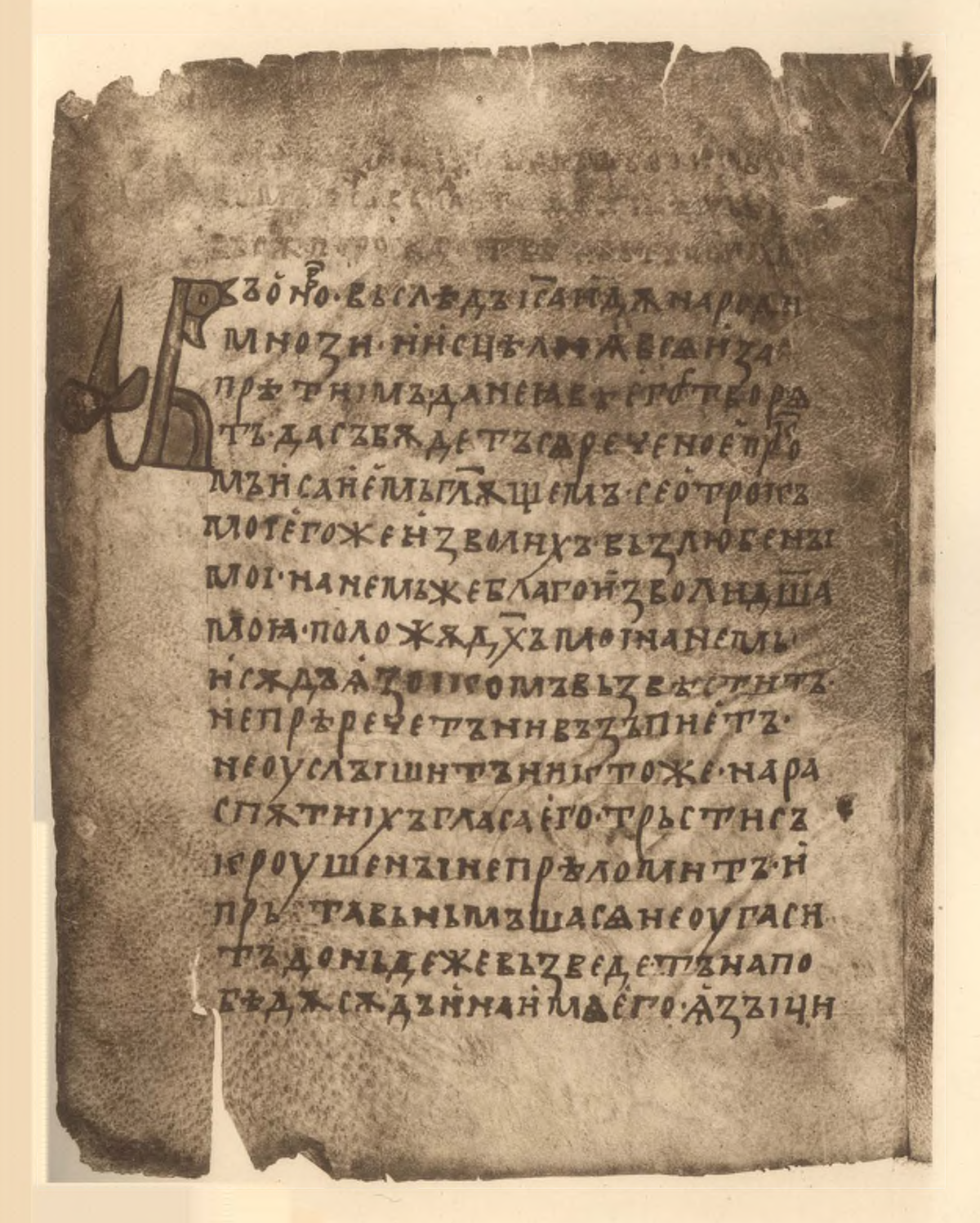 Глоси −  одно- й багатослівні тлумачення значень малозрозумілих і незрозумілих слів, здебільшого запозичених з грецької, старослов’янської, давньоєврейської мов.
На основі цих тлумачень складалися  перші словнички.
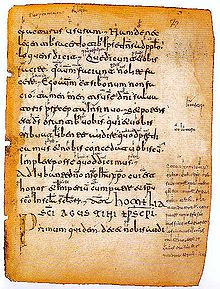 У 16-17 ст.
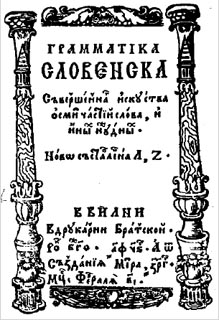 в Україні  з’явився ряд праць з граматики і лексикографії.
 У друкарні Івана Федорова були надруковані його Буквар (1574),
 праці «Кграматыка словенська іазыка» (1586), 
«Адельфотес. Грамматіка доброглаголиваго еллинословенскаго іазыка…» (1591), 
«Грамматіка словенська» та «Лексис…» (останні дві – Лаврентія Зизанія, 1596).
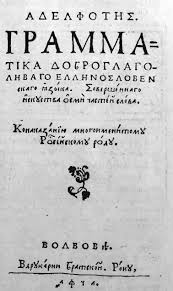 Найвищим досягненням українського мовознавства згаданого періоду є  «Грамматїки  словенокиа правилноє Сνнтагма» Мелетія Смотрицького (1619)
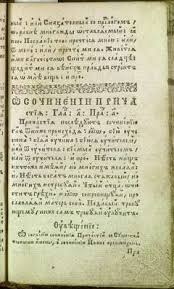 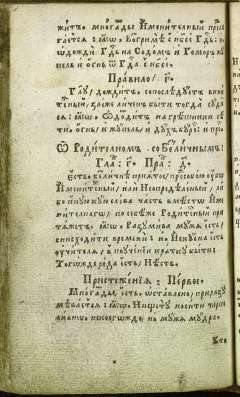 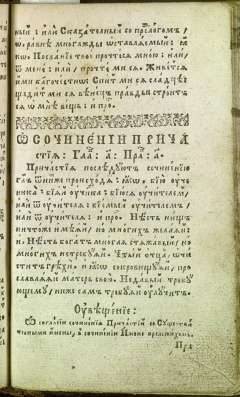 «Лексиконъ славеноросскій и именъ тлъкованіє» Памва Беринди (1627)
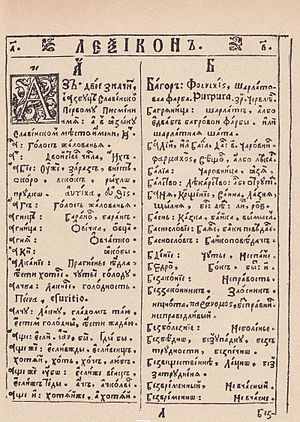 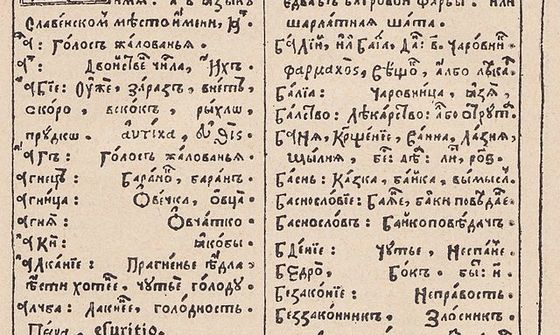 Кінець 18-поч.19 ст., коли Україна цілковито підпала під владу Московської держави, не були сприятливі для української філології, як для української науки та культури в цілому.  1720 царським указом заборонено  друкувати конфесійні книжки мовою, яка б відрізнялася від прийнятої у Росії. На західних землях України, що були поза межами Російської імперії, продовжувалися традиції Мелетія Смотрицького
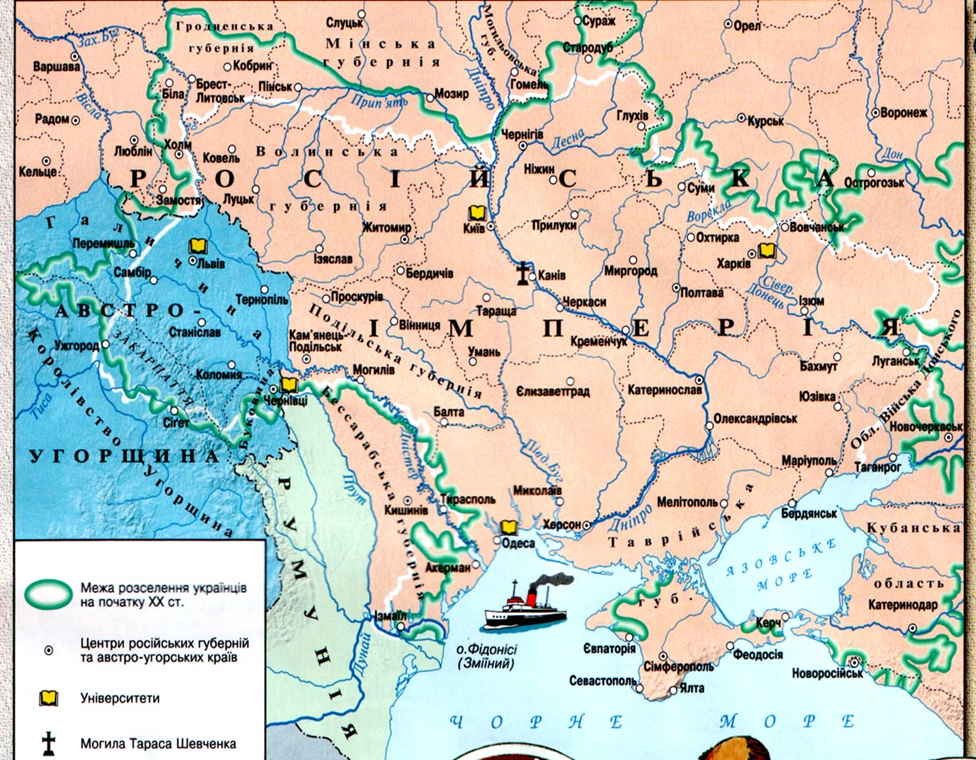 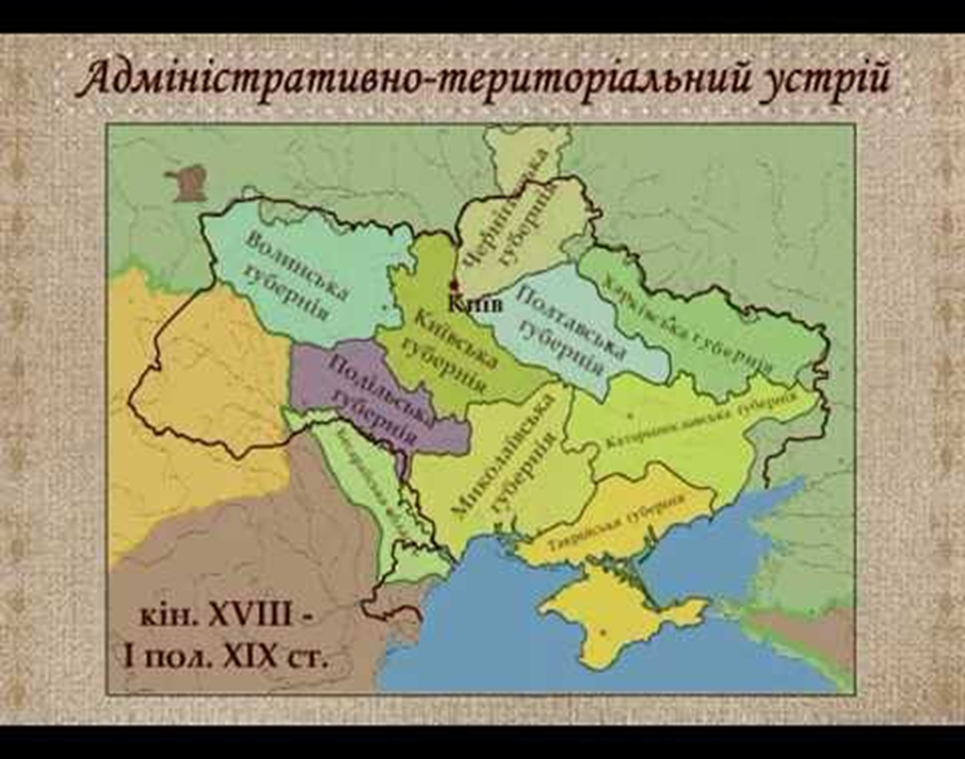 Заборони української мови  у ХVІІІ — І пол.ХІХ століття
Підросійська Україна
1720 р.  повністю заборонено друкування книг укр. мовою. Розуміючи роль і вагу освіти, імперія позбавила українців власної книги.
1729 – наказ Петра 2  переписати з української мови російською всі державні постанови і розпорядження.
1784р. – заборонено викладання українською мовою у Києво-Могилянській академії та введено обов’язкове викладання російською мовою в усіх училищах імперії. 
1804 – за спеціальним царським указом усі українськомовні школи були заборонені.
1832 – реорганізація освіти з переведенням на російську мову навчання навіть початкових (народних, дячківських) шкіл.
Польсько-австрійська Україна
1789 – розпорядження Едукаційної комісії Сейму Речі Посполитої про закриття всіх українських шкіл. 
1808 – закриття українського відділення у Львівському університеті.
1817 – запровадження польської мови в усіх народних школах Західної України .
Співіснування й конкурування  мов в українській  науковій (як і загальнокультурній) сфері І пол. ХІХ ст.
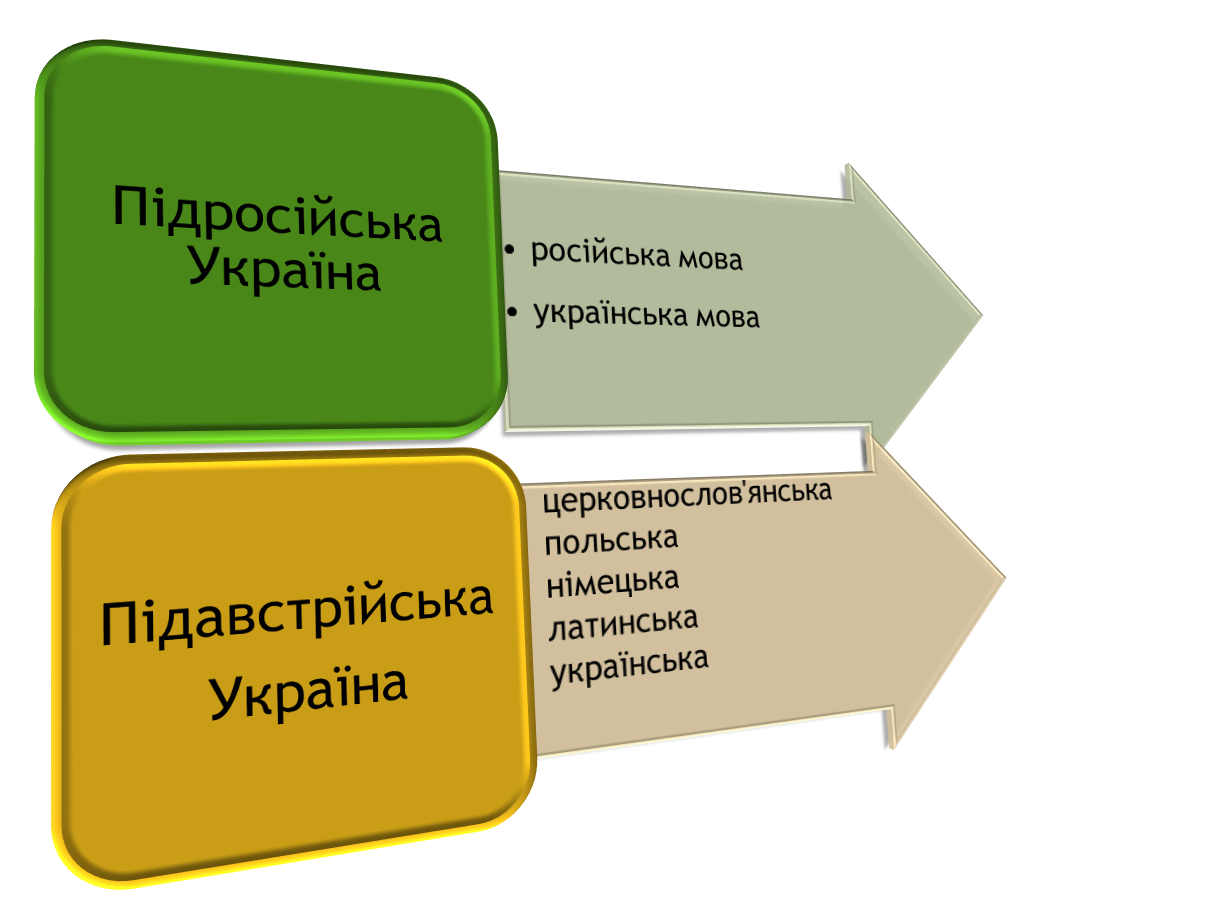 Українській народнорозмовній мові, яка тільки починала  улітературнюватися та внауковлюватися, доводилося конкурувати з багатьма іншими мовами.
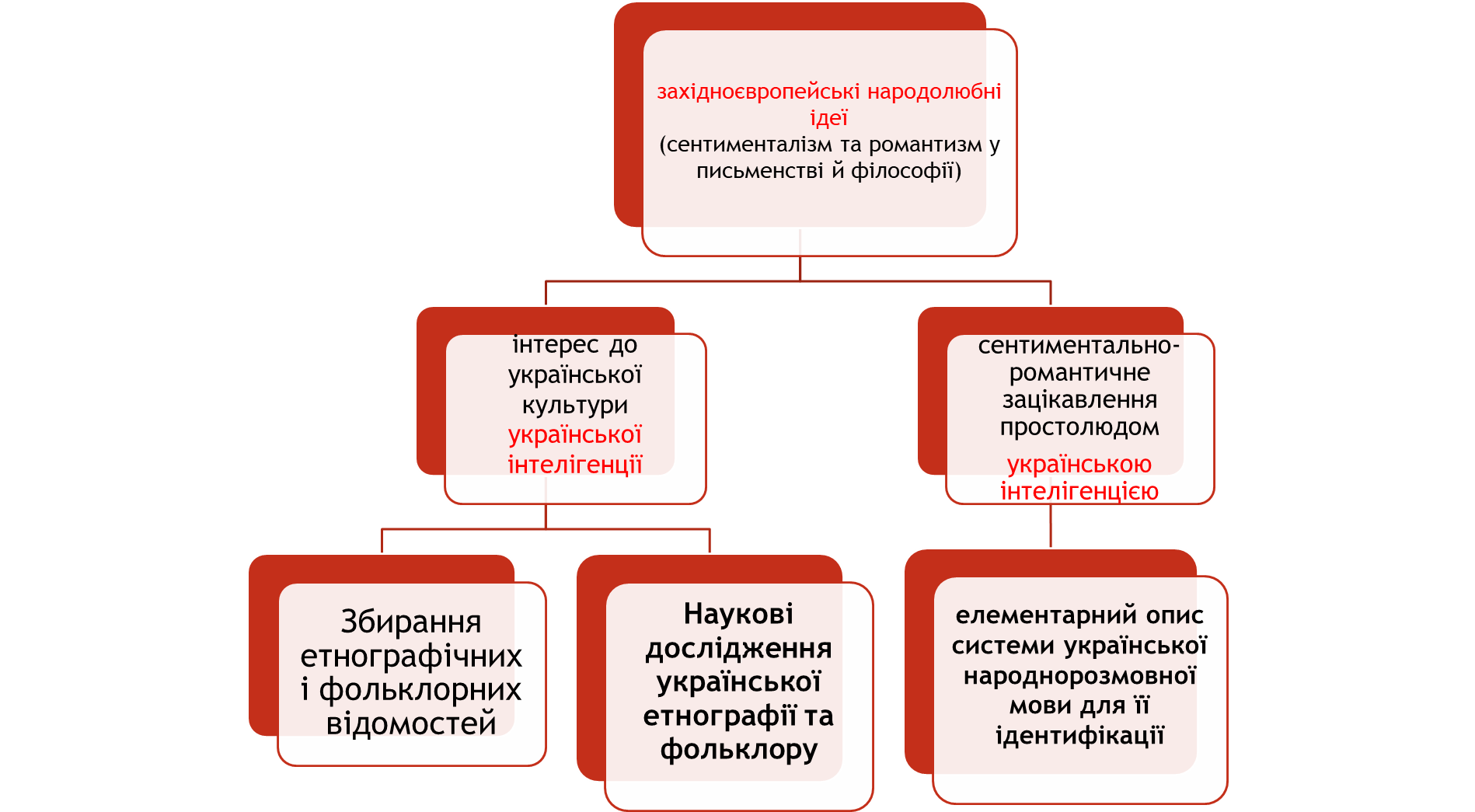 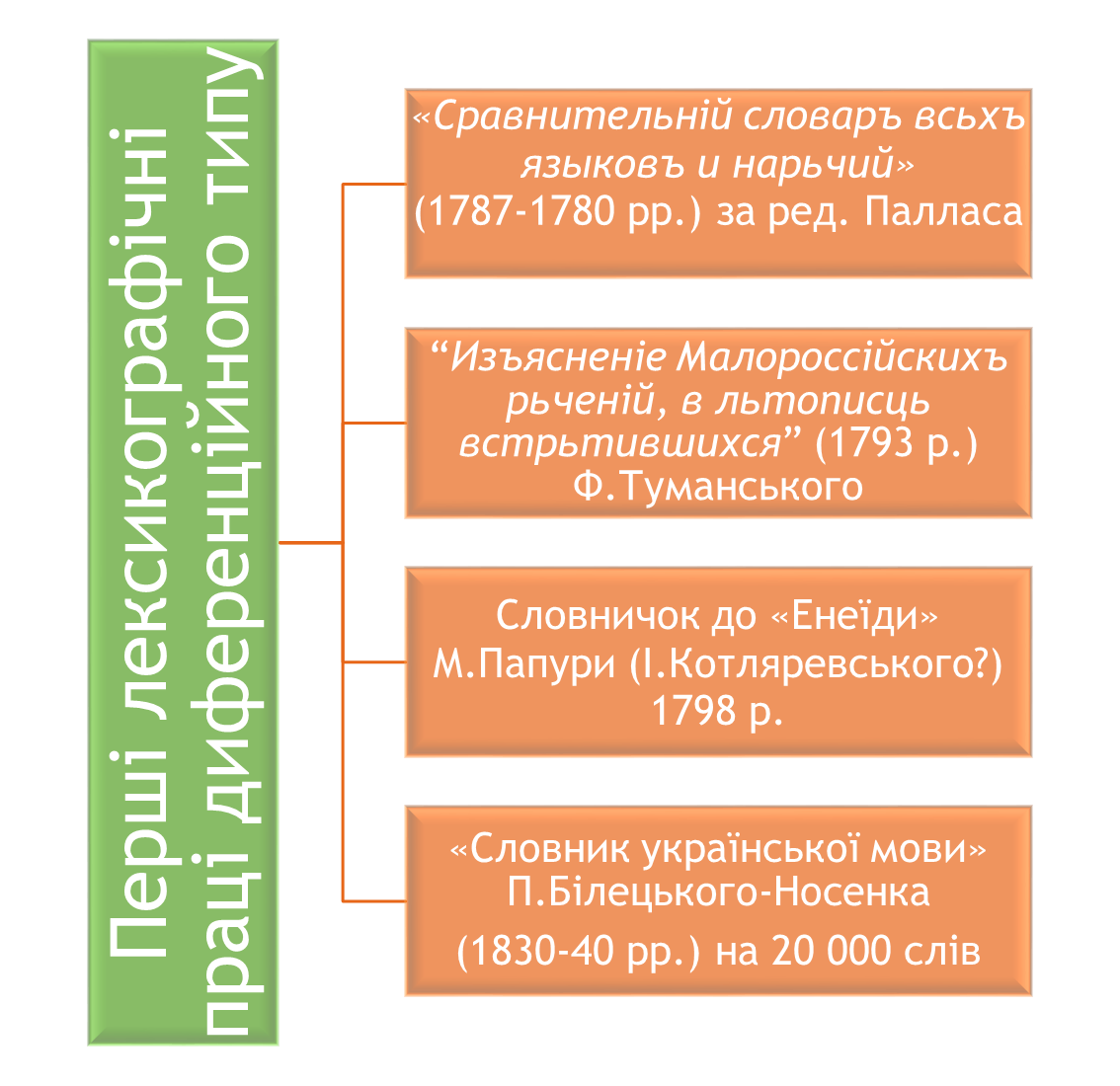 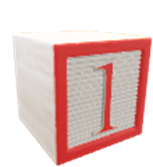 Елементарний опис системи української народнорозмовної мови для її ідентифікації
Фольклорний та етнографічний аспекти вивчення культури українського народу підказувало думку про потребу вивчати  його мову.

Отже, диференціювально-перекладні словнички, у яких було зафіксовано українізми, з’явилися в 
І п. ХІХ століття й поступово закладали наукові підвалини української лексикографії.
Елементарний опис системи української народнорозмовної мови для її ідентифікації
Одинично в підросійській, а більше в підавстрійській Україні  з’являються елементарні порівняльні граматики, які описували риси української порівняно з іншими мовами: церковнослов’янською, російською, німецькою, угорською. 
Уперше в підросійській Україні була подана граматична характеристика української      народнорозмовної мови порівняно з російською.
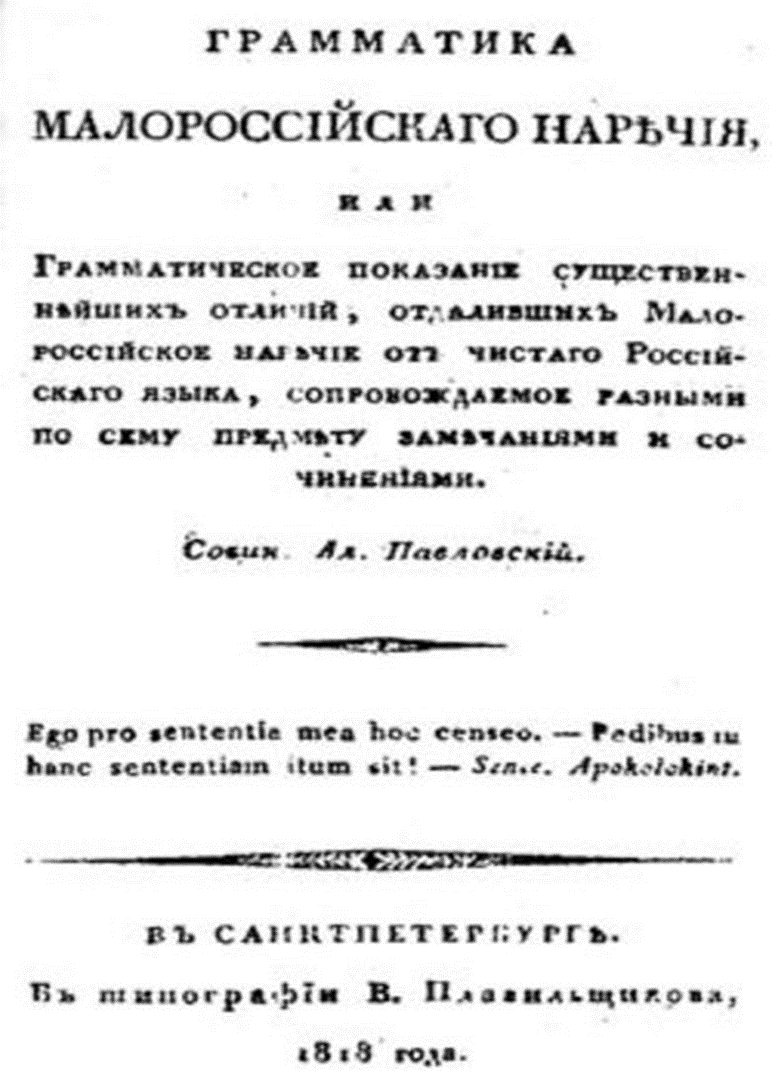 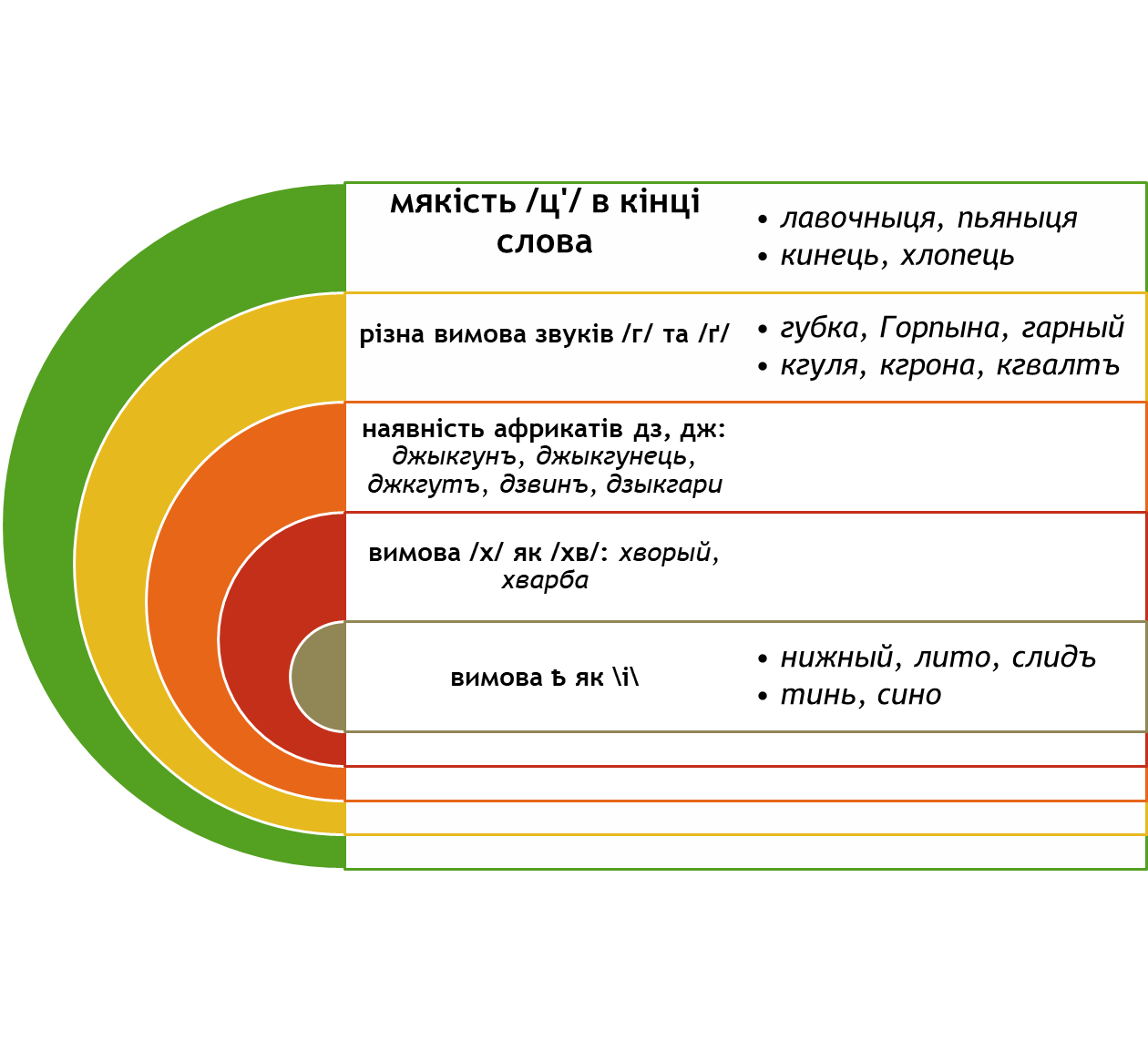 Граматика Олексія Павловського «Обозрение Малоросийского наречия или граматическое показание существеннейших отличий, отдаливших єто наречие от чистого российского язика» (1818 р.).
Особливу цінність у граматиці має розділ з фонетики, де автор вказує на відмінні від російської риси української мови.
Дидактичні порівняльні граматики Галичини й Закарпаття
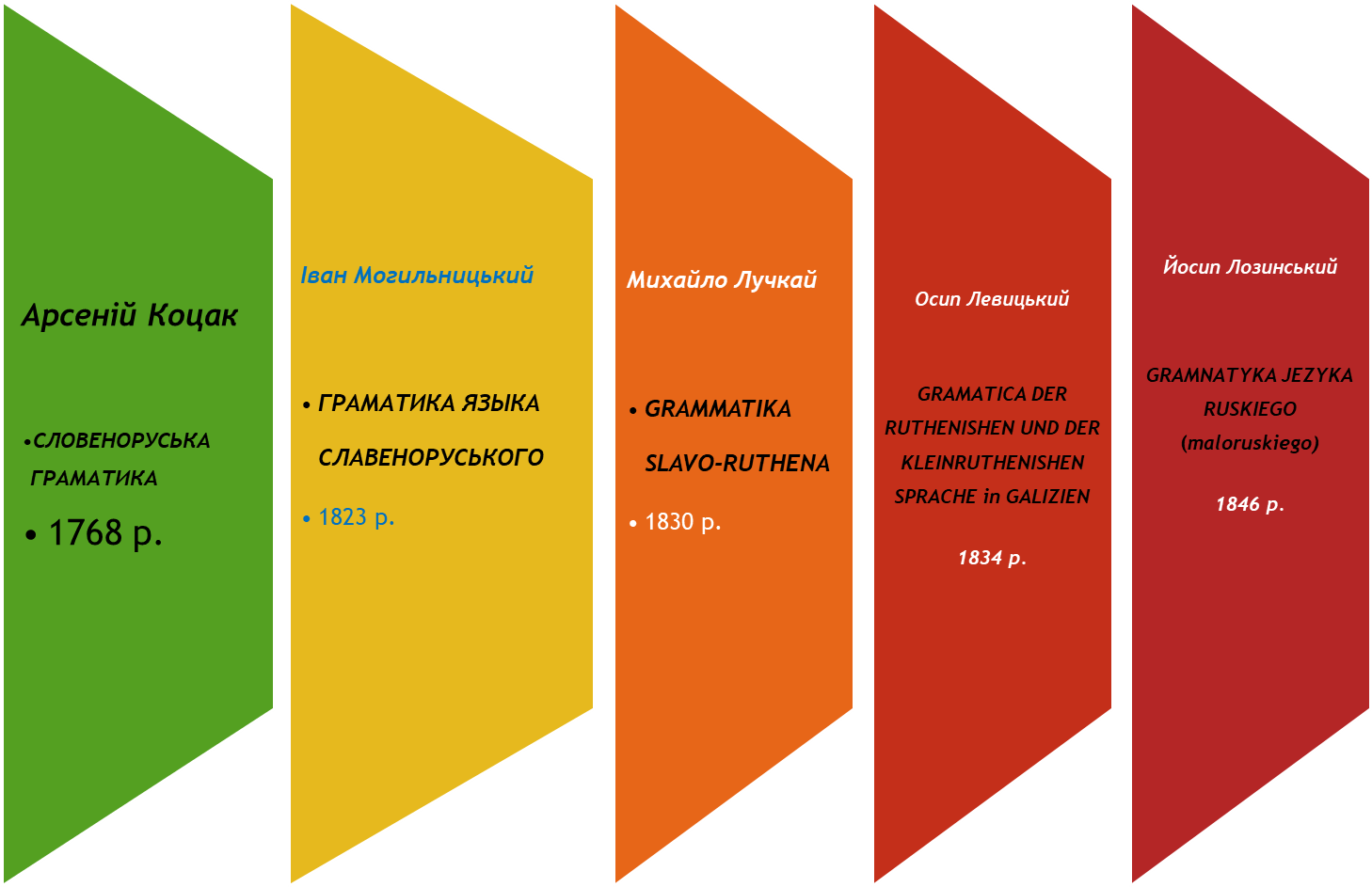 У цих перших граматиках української мови на підставі виявлених фонетичних, лексичних і граматичних ознак було описано найхарактерніші риси української народнорозмовної мови та ставилося питання про її статус мови, а не діалект польської чи російської.
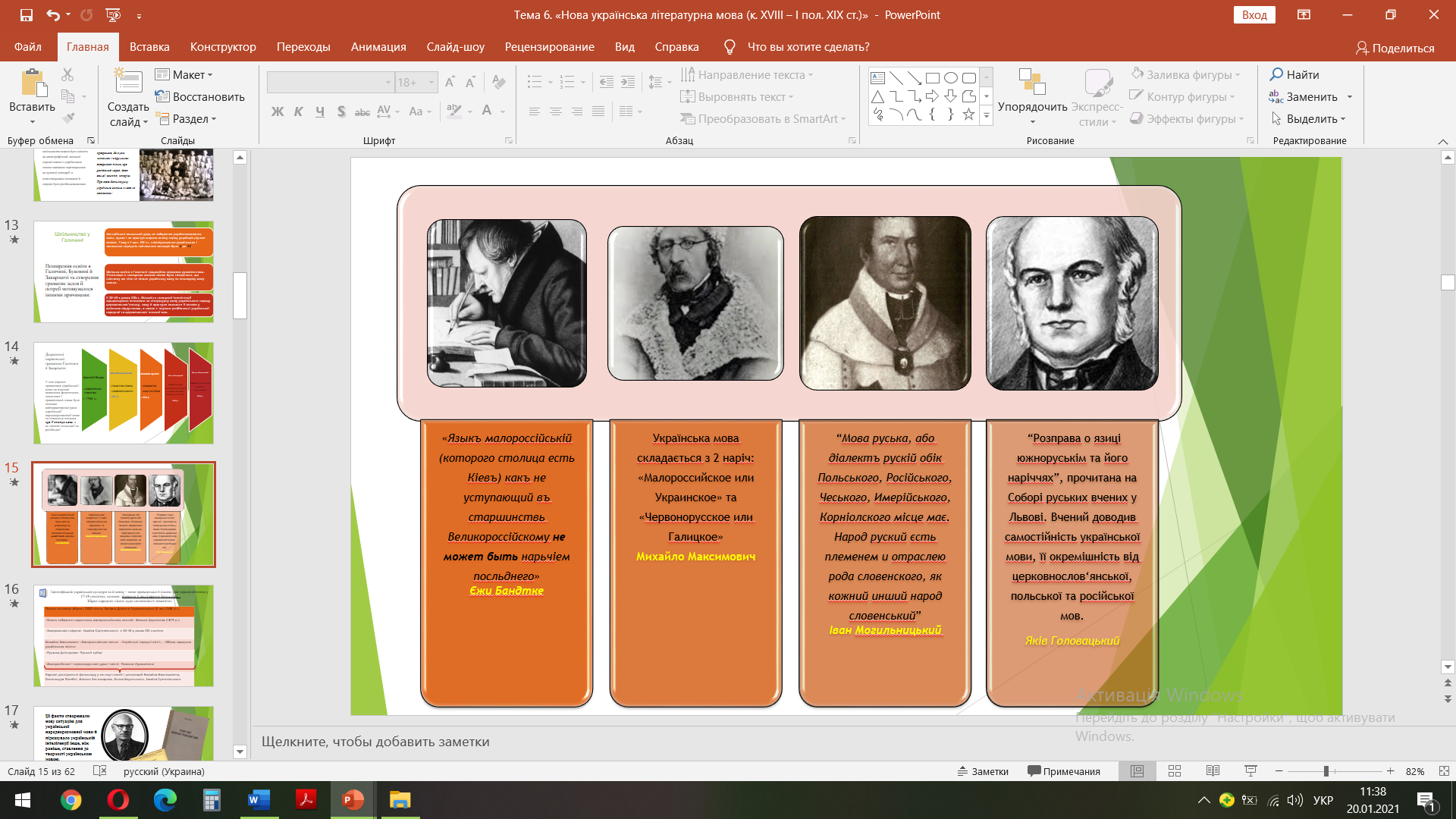 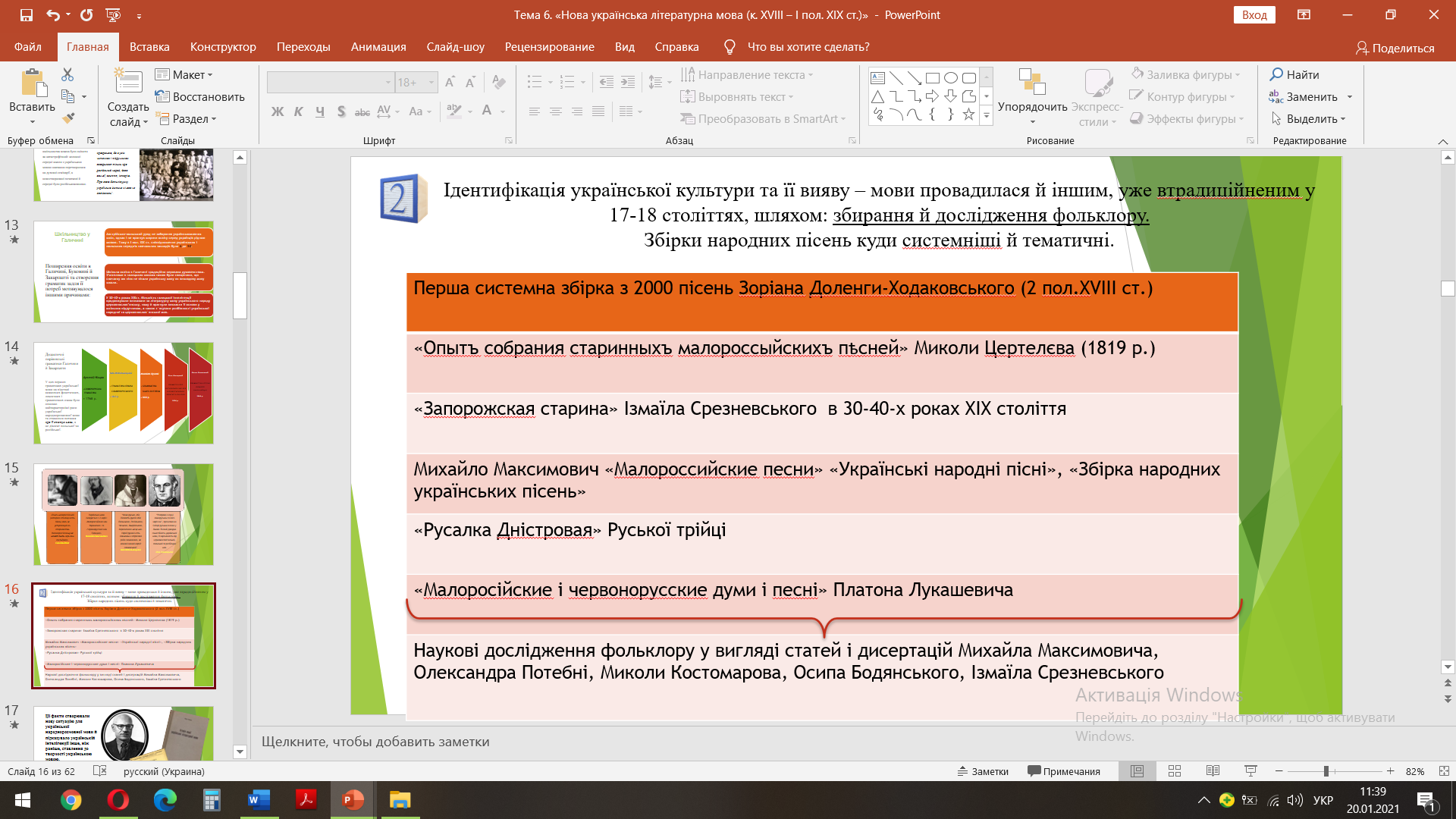 В Україні поступово упродовж І пол. ХІХ ст. складалися кілька культурних міських центрів, осередками яких були університети
Харків. Університет у 1805 році            Київ. Університет у 1833 році.           Львів. Університет  у 1817 році
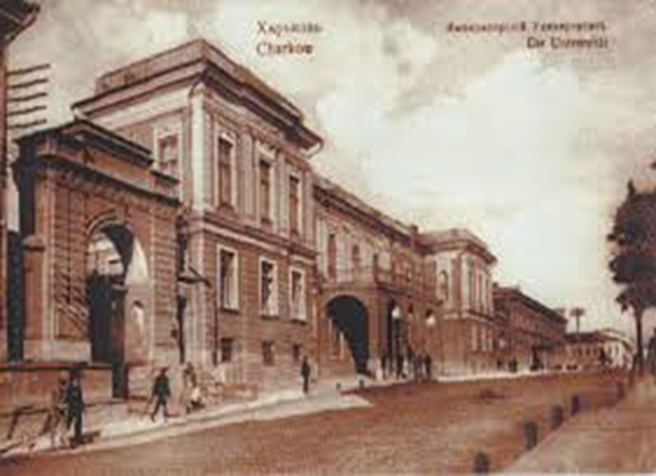 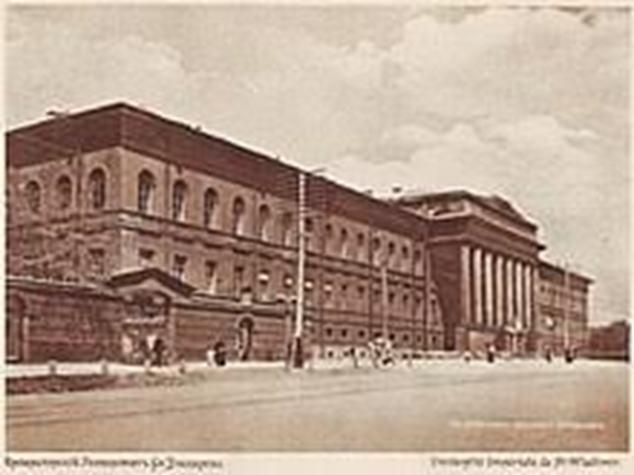 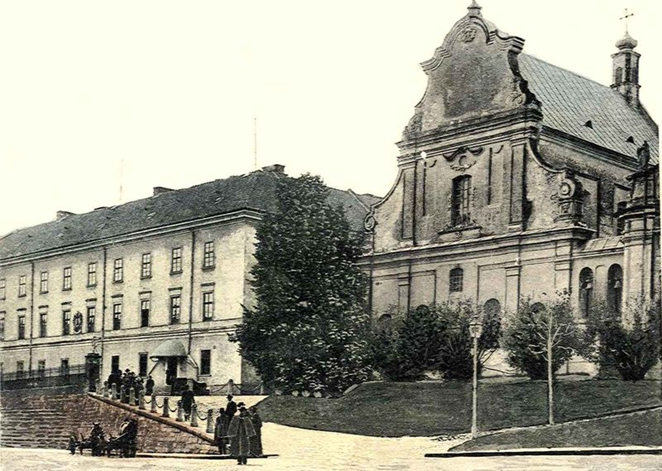 Визначні праці, присвячені питанням історії української мови та її діалектичних особливостей, належать О. Потебні. Він перший і єдиний на той час серед учених Росії став доводити право кожного народу (маючи на увазі передусім рідний український) на свою мову, на її вільний розвиток.
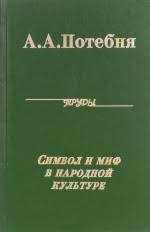 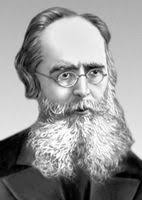 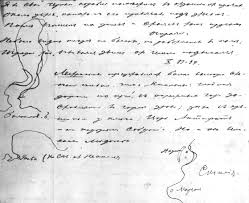 О. О. Потебня (1835–1891) заклав наукові підвалини української діалектології.
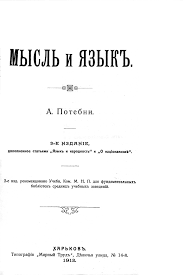 Визначає такі говори української мови: 1) український (пізніше – південно-східне наріччя) – Лівобережжя, південна частина Київської губернії, частина Катеринославської та Херсонської губерній; 2) подільські – в Кам’янець-Подільській губернії, частково – Волинській та в Галичині; 3) галицький – у басейні Дністра; 4) карпато-руський, або гірський, – по обидва боки Карпат; 5) волинський; 6) північні говори: а) сосницький – на північному Лівобережжі; б) заблудівський – на південь від лінії Білосток-Волковиськ, має білоруські риси
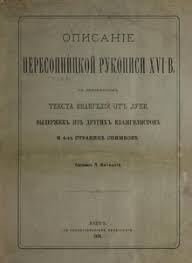 П. Житецький
Перший систематичний опис історичної фонетики української мови дав П. Житецький у праці «Очерк звуковой истории маорусского наречия» (1876). Учений досліджував також історію української літературної мови, мову фольклорну тощо.
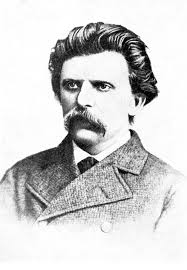 К. Михальчук (1840–1914) здійснив найбільш повний опис говорів української мови на початок ХХ ст.
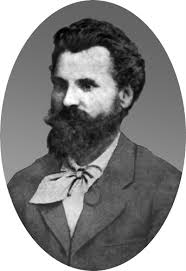 Граматичну систему української мови, а також історію її розвитку від найдавніших часів описав А. Кримський («Украинская граматика», т.1-2, 1907−08).Є.Тимченко «Українська граматика». Зявляються перші фундаментальні праці з історії мови.
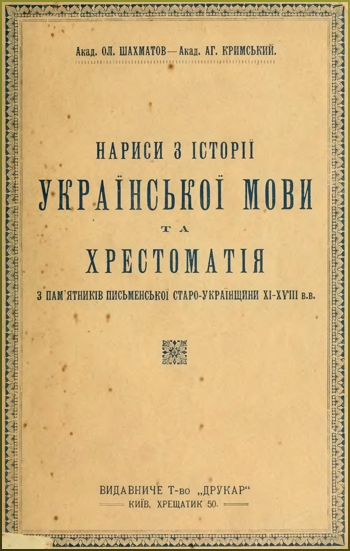 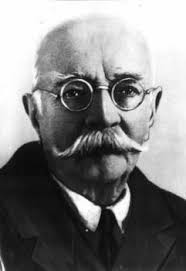 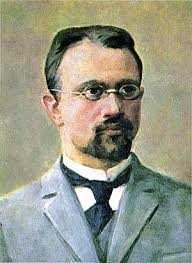 ПИТАННЯ 3. Розвиток українського мовознавства І пол. ХХст.
Після падіння імперського царського уряду  (1917) і початку національного відродження в Україні в історії українського мовознавства було кілька періодів.
Упродовж першого періоду в системі ВУАН створено Інститут української наукової мови (1921), організовувались кафедри української, російської та інших мов у вищих навчальних закладах.
Створено
ГРАМАТИКИ: В. Сімович видав У Раштатті (Німеччина) «Практичну граматику української мови» (1917, перевид. У Лейпцигу 1921, у Мюнхені 1986),  М. Грунський у Києві – «Украинскую грамматику» (1918); 
лексикографічні праці – «Україно-руський словник до Кобзаря  Т. Г. Шевченка» Нестора Літописця (Н.Малечі, 1917), «Українсько-російський словник» В. Дубровського (1918) та ін.
посібники з сучасної української літературної мови («Українська мова» М. Грунського і Г. Сабалдиря, 1920; «Українська мова» М. Наконечного, 1928; «Загальний курс  української мови. Лекції» за ред. Л. Булаховського, 1929-30, та ін.);
праці з історії української мови і діалектології («Нариси української мови та хрестоматія з пам’ятників староукраїнщини ХІ-ХVІІІ вв.» О. Шахматова й А. Кримського (1922, 2-е вид. 1924, 3-є вид.1988), «Нарис історії української мови. Вступ, фонетика і морфологія з додатком історичної хрестоматії» П.Бузука (1927), «Курс історії українського язика. Вступ і Фонетика» Є. Тимченка (1927, 1930), «Збірник комісії для дослідження історії української мови» за ред. А. Кримського (т.1, 1931) та ін.). Велася підготовка «Історичного словника української мови» (1930 і 1932 вид. 2 зошити 1-го тому).
Інтенсивно вироблялася українська наукова термінологія – технічна, природнича, суспільна. Від поч.20 ст. було створено близько 30 словників різних термінологій.
© Василенко В. Опыт  толкового  словаря народной технической                   
               терминологии  по Полтавской губернии. -Харків, 1902.
 © Левицький В. Матеріали до математичної  термінології//  Збірник  
     математично-природописно-лікарської секції НТШ, -Львів 1902.
 © Левицький В. Начерк термінології хенмічної// Збірник математично-                    
               природописно-лікарської секції НТШ, -Львів 1903.
	 © Тутковський П.А. Словник геологічної  термінології(проект).-К., 1923.
201с.	
           © Курило О.  Словник хемічної термінології.-К., 1923.-140с.
	 © Словник  російсько-української правничої  мови.-К.,1926.-227с.
	 © Словник  природничої  термінології.-К.,1927.
	 © Кривченко Г., Ігнатович В.  Слоник економічної термінології(проект).-К., 
               1927.-64с.
	 © Словник зоологічної  номенклатури. Частини І-ІІІ.(Проект).-К(дві  частини       
               у 1927р.), одна у 1928р. І частина-64с.
                                                        ІІ частина-124с.
                                                        ІІІ частина-186с.
© Полонськи Х. Словник природничої терміногії(проект).-К.,1928.-262с.
           © ТуркалоК., Фаворський В.Словник  технічної  термінології. Комунальне    
               господарство(проект).-К.,1928.-172с.
	 © Словник  ботанічної  номенклатури.(проект).-К.,1928.-313с.
	 © Шелудько І.М. слоник технічної термінології.Електроніка.-К.,1928.-248с.
	 © Дорошенко М., Станіславський М,Страшкевич В. Словник ділової   
               мови.(російсько-український).--Харків-Київ.-1930.
	 © Словник  транспортної  термінології(проект).-К., 1930.-262с.
	 © Трихвилів Ю., Зубков І. Словник технічної    
               термінології. Мірництво (Проект).-К.,1930.-155с.
	 © Калинович Ф. Та інші. Словник  математичної  термінології. Астрономічна   
               термінологія і номенклатура(проект).-Харків.-1931.-171с.
           © Шелудько І.М. Практичний словник  виробничої термінології.-  
               Харків,1931.-110с.
	 © Василенко П., Шелудько І. Словник гірничої термінології(проект).-
               Харків,1931.-142с.
Із 1932-33 років
почалася боротьба офіціальної ідеології проти української мови й культури, що відбилося як на лінгвістичних кадрах, так і на напрямах мовознавчої роботи. Серед нечисленних праць наступних десятиліть
Відбувається перегляд правопису: вилучають літеру ґ, вводять флексію -і для іменників III відміни, уніфікують правопис слів іншомовного походження під російський зразок та ін.
Нищівних ударів завдано по українській школі термінознавства. А.Хвиля, народний комісар освіти, закликав до такого:
Лінгвістка Л.Масенко стверджує:
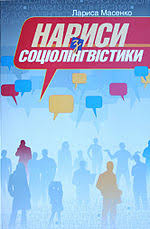 Цілком підтверджувалась теза про меншовартість української мови, а значить - і непотрібність. «Напрям мовознавчих досліджень в УРСР ... мали визначати такі три головні постулати: І.Теза про «благотворність» впливу російської мови на українську, потребу зближення двох «братніх» мов і «гармонізацію» українсько-російської двомовності. 2. Теза про необхідність формування спільного лексичного фонду мов народів СРСР. 3. Вимога широкого впровадження інтернаціоналізмів» [Масенко].
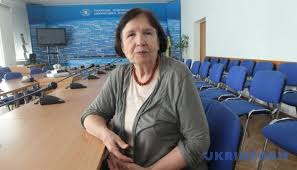 ПИТАННЯ 4. Розвиток українського мовознавства II пол. ХХст.
1950-1960-ті роки: мовознавство шістдесятників - нові реалії осмислення наслідків попередньої доби. Десталінізація й лібералізація в 50-60-ті роки покликала в науку нову хвилю свідомих патріотів. Саме в цей час було започатковано цілу серію нових видань, які мали непересічне значення 50−60-і рр. ХХ століття стали періодом активного творення лексичної  картотеки — матеріальної бази словників
.
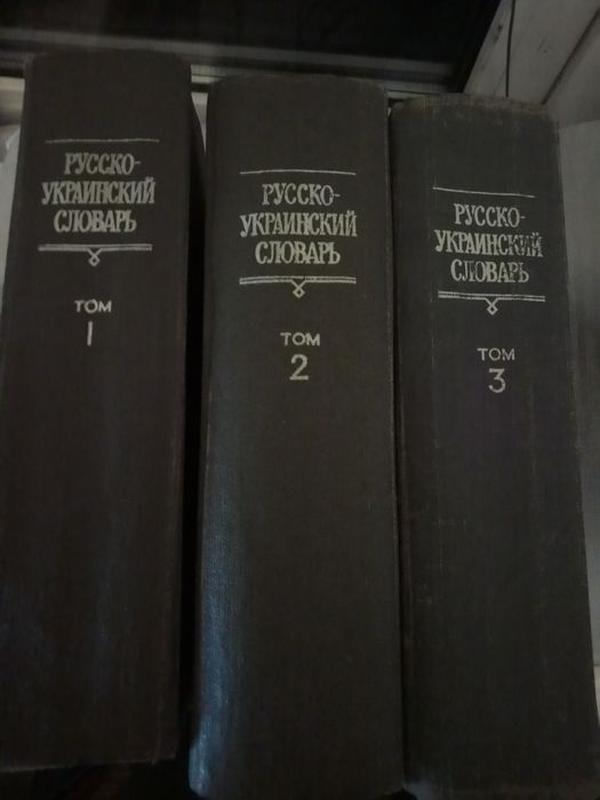 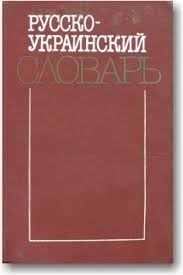 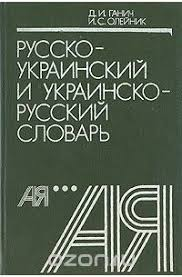 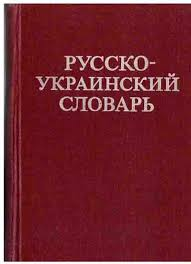 Розпочалася систематична робота над  історичним словником української мови.
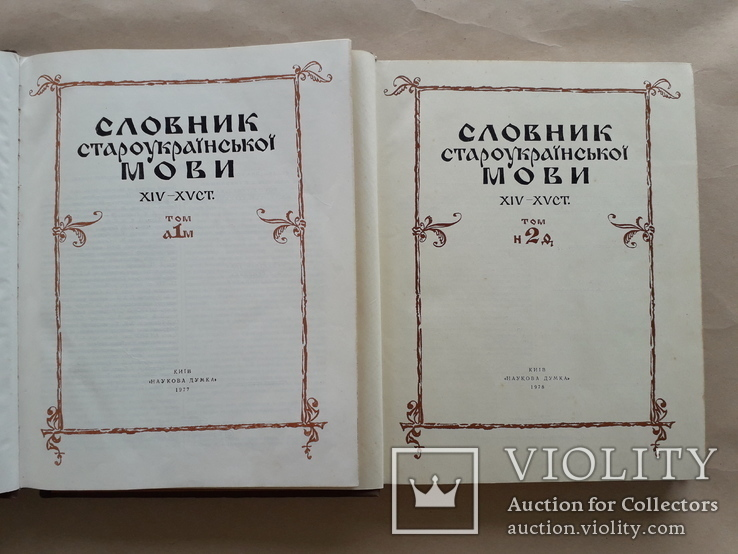 Перший її етап завершився  у 1977—79 виданням	 «Словника староукраїнської мови ХІV−ХV ст.», укладеного під керівництвом  Л. Гумецької.
Одним з основних напрямів у лінгвістиці 50-60-х рр. була лінгвостилістика.
Дослідження мови окремих письменників дало змогу створити узагальнювальні праці :

Розробляються питання стилістики  та естетики мови:

Предметом досліджень стають також нехудожні стилі української  літературної мови, зокрема історія становлення мови укр. публіцистики й науки, усного різновиду української літературної мови
Нові аспекти діалектологічних та ономастичних досліджень
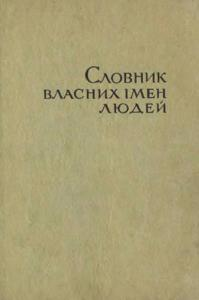 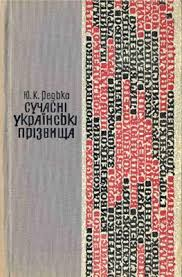 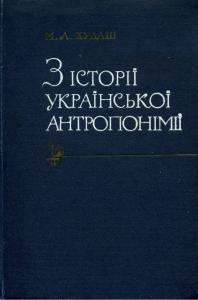 Цей же період української лінгвістики характеризується розвитком лінгвістичної географії, меншою мірою діалектної лексикографії,  історичної діалектології, започаткуванням експериментальної діалектичної фонетики.
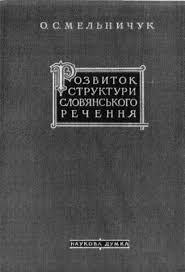 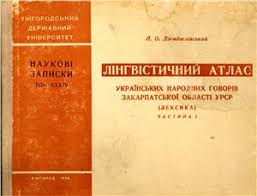 Інша ділянка наукових  інтересів 50-60 років ХХ ст. — історична , лексикографія ТА перекладознавство.
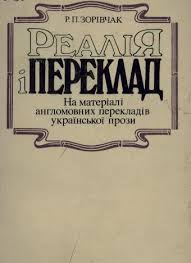 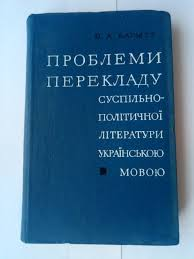 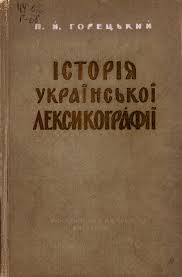 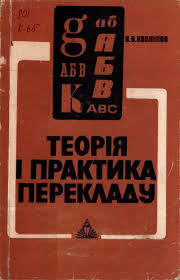 Від поч. 60-х рр. здійснюється коментоване видання пам'яток української мови 14-19 ст.
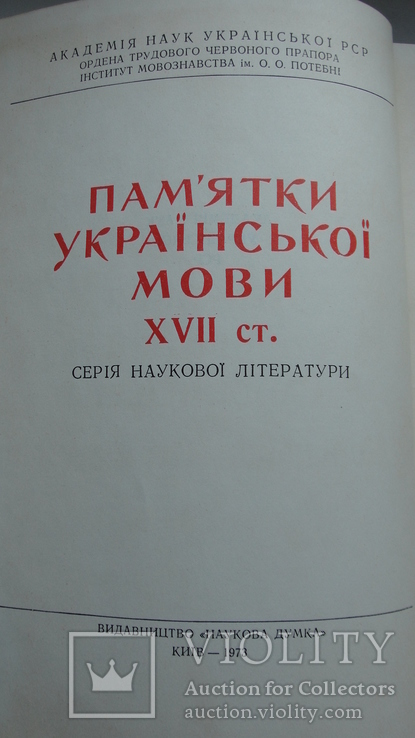 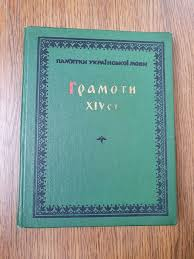 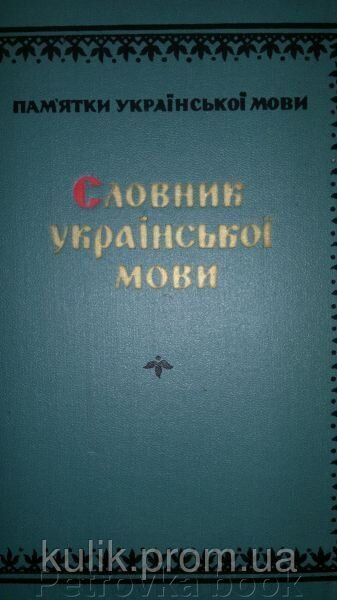 1970-ті − початок 1980-тих років: «глобалізація» русифікації
70-ті роки значною мірою нагадували 30-ті. Саме в ці роки було сформульовано тезу про нову історичну спільність − радянський народ [Брежнєв 1974]. Ця теза і визначила суть мовної політики в 70-ті роки: боротьба з українським буржуазним націоналізмом. Двомовність почала тлумачитися як суто позитивне явище, при цьому стверджувалося, що це особлива двомовність, коли обидві мови перебувають на високому рівні розвитку всіх функційних стилів й однаково використовуються народом [Белодед 1981], а російська мова трактувалася як друга рідна мова.
1970-ті − початок 1980-тих років: «глобалізація» русифікації
З 70-х рр.ХХст. в українському мовознавстві усталився погляд на мову як на складну саморегульовану систему, компоненти якої взаємопов'язані і взаємозумовлені. Розквіт структуралізму (таксономія фактів мови).
Українська Лінгвістика 70-80-х ХХст. в межах таксономної парадигми
встановлення семантики слова й речення шляхом аналізу формальних засобів мови;
новим напрямом у лінгвістиці 70−80-х рр. є експериментальна фонетика;
таксономічний  підхід доводять і нові праці з лінгвостилістики;
вивчення історії структури української мови набуває у  70—80-і рр. більш систематичного характеру;
тогочасна  діалектологія розвивалася у трьох напрямах: 1) укладання регіональних діалектичних словників з орієнтацією на видання Загальноукраїнського діалектного словника, 2)створення узагальнювальних праць з описом одного з мовних рівнів на широкому діалектнім матеріалі, 3) розроблення нових методів ареального моделювання діалектної лексики;
в лексикографії зусилля були зосереджені головним  чином на створенні «Словника  української мови» (т. 1−11, 1970-80). 
в ономастиці вивчаються місцеві назви в межах регіонів;
історія української літературної мови;
відроджується вітчизняне термінознавство
Питання 6. Лінгвістична криза к.ХХ -поч.ХХІ століття. Зміна парадигми  сучасного українського мовознавства
Семіотичне мовознавство
широкий гуманітарний підхід до розгляду мови;
встановлення різних зв’язків мови з іншими семіотичними системами;
усвідомлення того, що людина як творець та носій мови має бути в центрі дослідницької уваги;
інтегративність науки та виникнення міждисциплінарних галузей, орієнтованих на вивчення мови.
методологічна криза в лінгвістиців кінці ХХ століття
Більшість сучасних вчених аналізують сучасний стан мовознавства з позиції понять «парадигма наукових знань» і «наукова революція». Обидва поняття належать американському історику й філософу науки Томасу Семюелю Куну (1922-1996), автору книги «Структура наукових революцій» (1962).
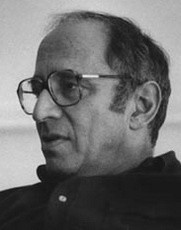 Схема сучасного лінгвістичного дослідження
Наукова парадигма (від гр. paradeigma - приклад, зразок)
М. Алефіренко зазначає, що в сучасній лінгвістиці наукова парадигма - це панівна на кожному етапі історії лінгвістичних учень система поглядів на мову, яка визначає предмет і принципи лінгвістичного дослідження відповідно до культурно-історичного й філософського контексту епохи.
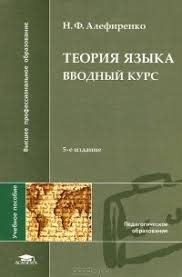 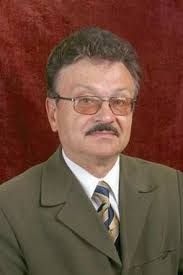 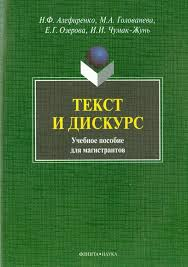 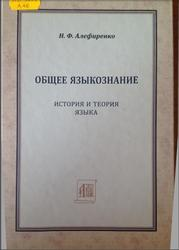 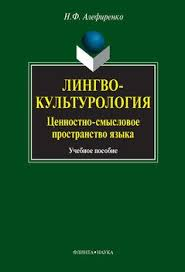 Мовознавці постулюють історію лінгвістики як послідовну зміну або співіснування трьох або чотирьох головних наукових парадигм
Характеристика головних наукових парадигм  сучасної української лінгвістики
Дослідницькі принципи парадигмального простору сучасної лінгвістики
У 1995 р О. Кубрякова проголосила чотири загальні методологічні принципи сучасного мовознавства.
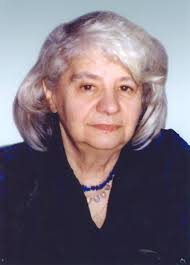 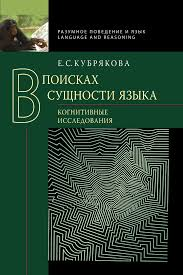 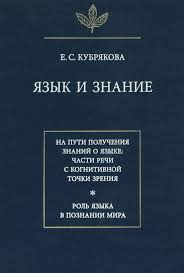 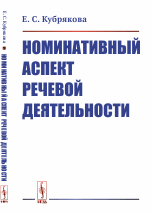 Систематизація загальних лінгвістичних методів у мовознавстві здійснювалася відповідно до різних парадигм, напрямів, напрямів мовознавства та специфіки матеріалу дослідження.
Б. Головін розрізнює вісім загальних методів лінгвістичного дослідження: 
описовий, 
порівняльно-історичний, 
історичний, 
зіставний, 
структурний, 
стилістичний, 
кількісний, 
автоматичного аналізу
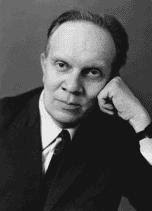 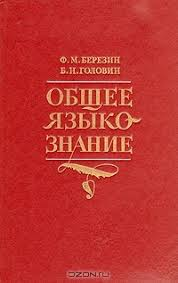 У сучасних працях методи поділяються залежно від напрямів і способів аналізу мовних явищ
М. Алефіренко виокремлює методи лінгвістичної компаративістики :
порівняльно- історичний, 
історико-порівняльний, 
зіставно-порівняльний)
структуральні методи 
лінгвостатистичний
Ю. Карпенко розподіляє методи мовознавства за метою дослідження мови на описові (експериментальний, дистрибутивний, статистичний) і 
реконструктивні (порівняльно-історичний, метод внутрішньої реконструкції) 

за способом дослідження - на синхронічні й діахронічні; 
за шляхами досягнення мети - на індуктивні й дедуктивні
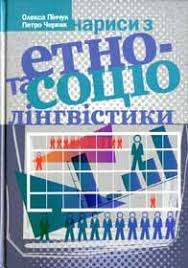 Сучасна українська лінгвістика є поліпарадигмальною
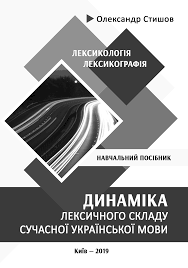 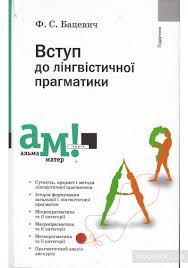 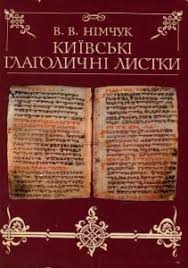 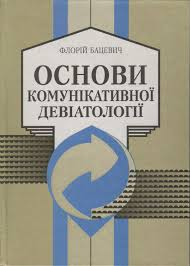 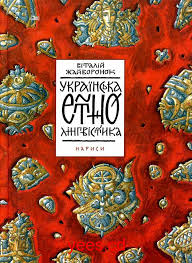 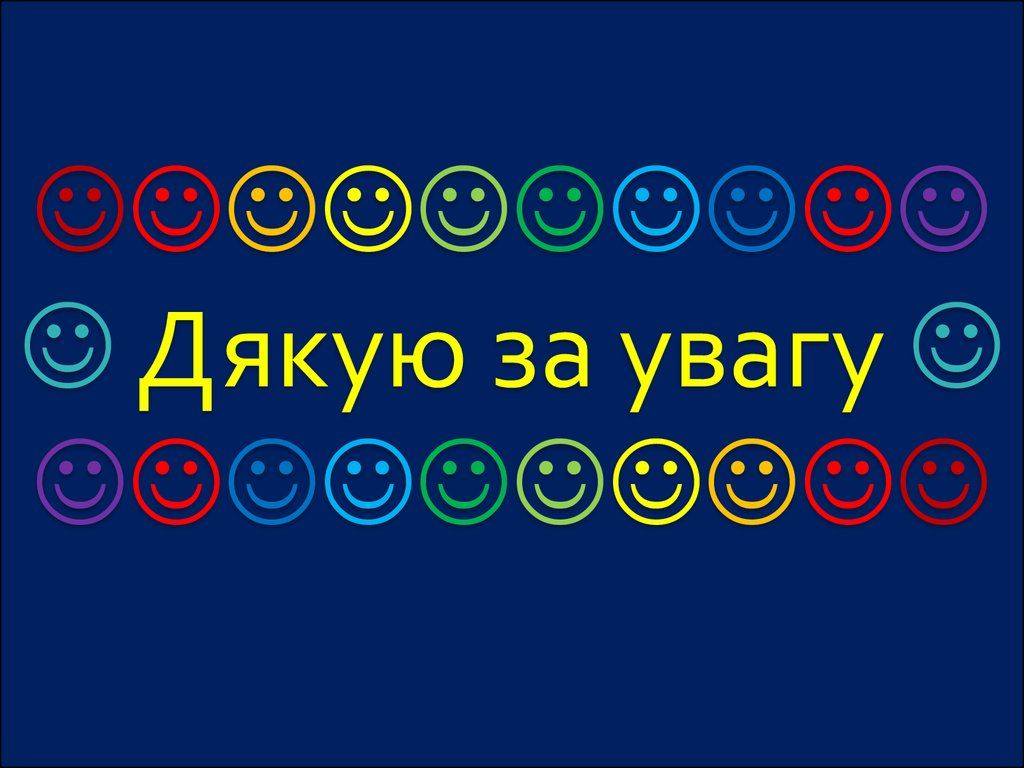